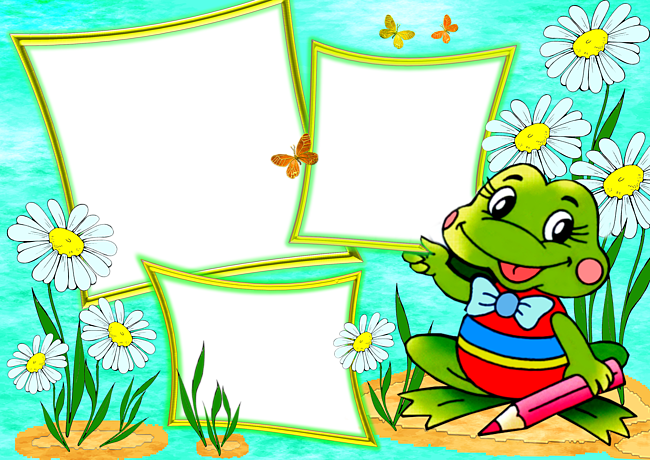 Интерактивная 
физминутка 
«Весёлое болотце»
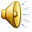 Учитель музыки: Алтухова Светлана Евгеньевна
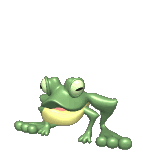 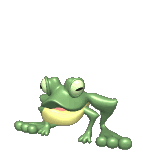 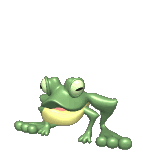 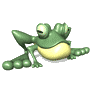 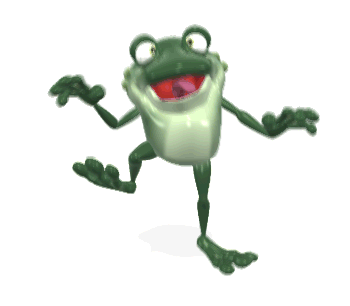 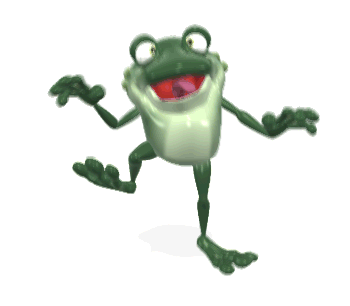 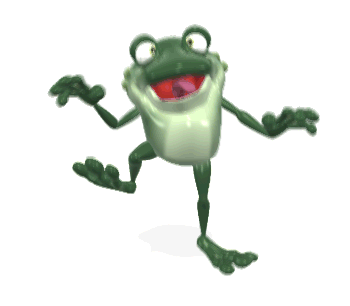 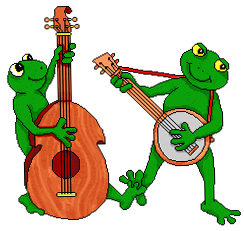 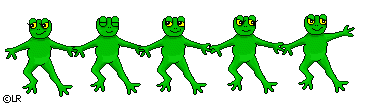 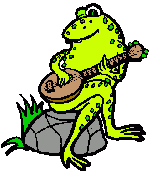 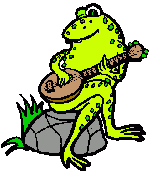 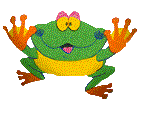 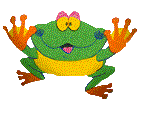 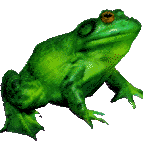 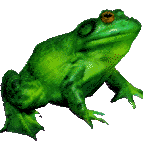 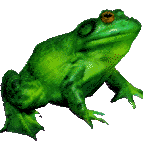 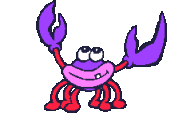 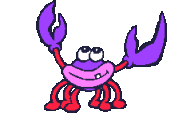 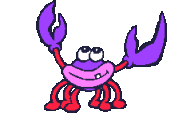 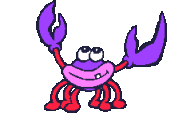 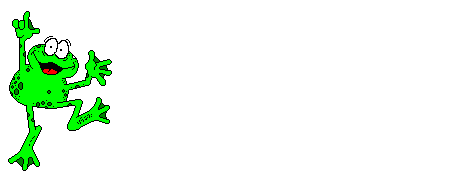 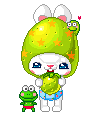 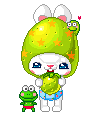 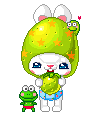 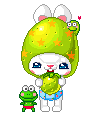 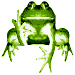 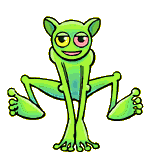 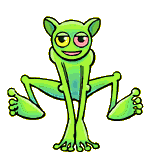 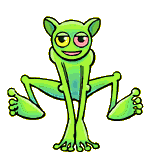 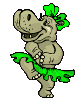 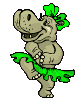 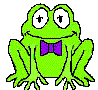 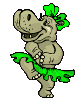 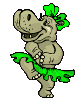 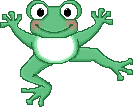 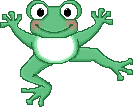 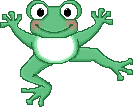 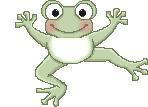 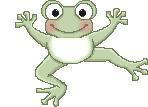 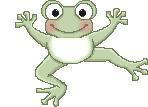 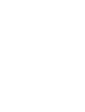 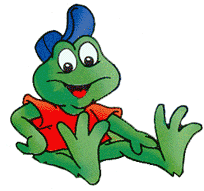 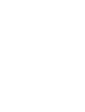 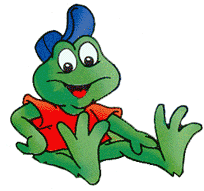 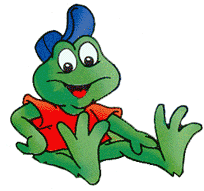 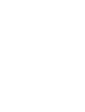 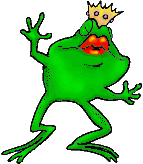 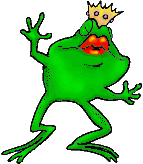 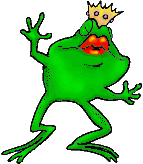 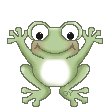 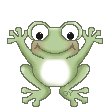 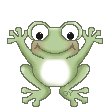 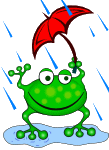 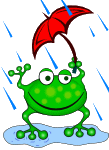 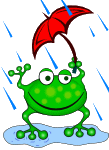 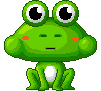 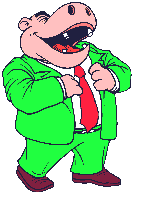 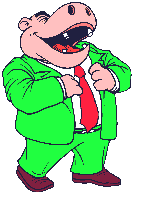 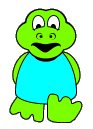 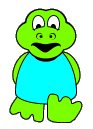 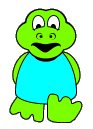 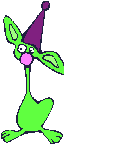 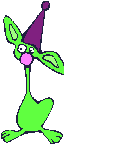 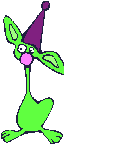 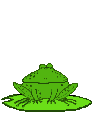 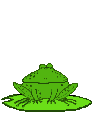 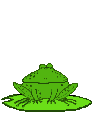 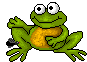 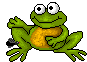 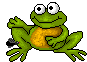 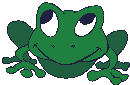 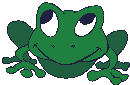 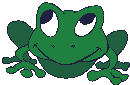 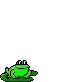 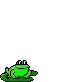 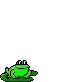 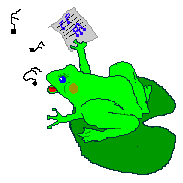 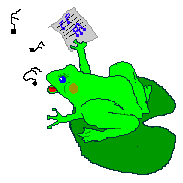 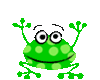 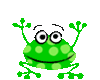 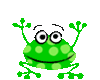 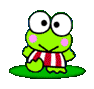 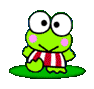 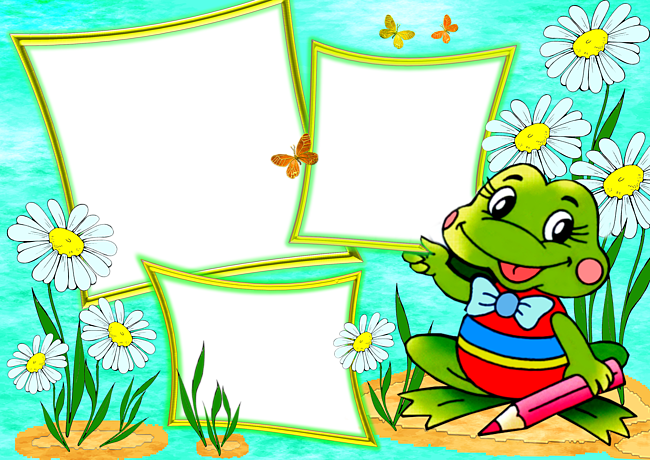 Фон для  презентации -
http://www.nixaxa.ru/pictures/children-pictures.php
Картинки анимации лягушек и др. -
Рамка для фото «Лягушонок» -
http://mirgif.com/ljagushki.htm
http://www.softhram.ru/photoshop/frame/5421-Ramka_dlya_foto_Lyagushonok.html
Музыкальное сопровождение -
www.mp3sort.com